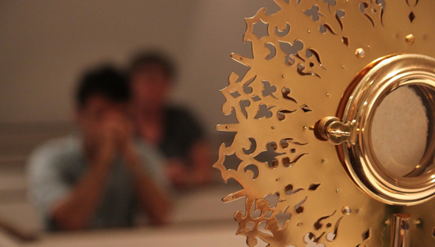 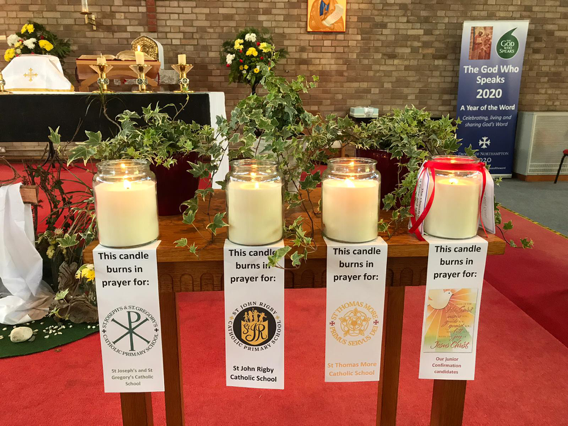 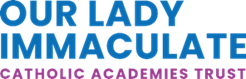 Lent 2022 –Stations of the Cross
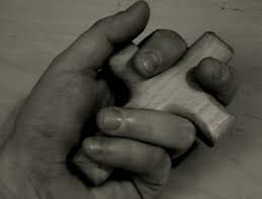 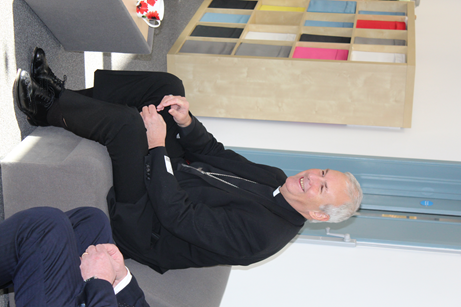 Let us commit to pray this Lent for the Students, Staff and the Families of the 
Our Lady Immaculate Catholic Academies Trust
We invite you to pray the Stations of the Cross today with the OLICAT CommunityWe walk with Jesus on the road to Calvary and hold in prayer those who suffer
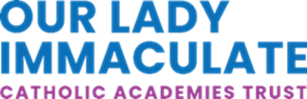 A Lent activity using the  
OLICAT Stations of the Cross
LENT 2022
Let us pray  
For 
St John Rigby 
Catholic Primary School 
Bedford
1. Jesus is condemned to deathStop and pray for those who face injustice today.


We adore you, O Christ, and we bless you.R.  Because, by Your holy cross, you have redeemed the world.
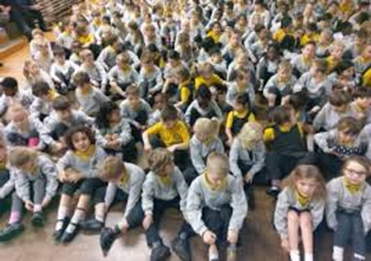 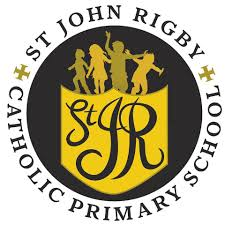 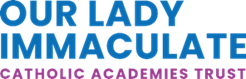 LENT 2022
2. Jesus receives the CrossPray for anyone that you know who finds life difficult at present?

We adore you, O Christ, and we bless you.R.  Because, by Your holy cross, you have redeemed the world.
Let us pray 
For 
St Josephs and 
St Gregory's
Catholic primary
Bedford
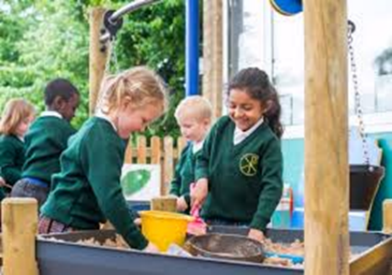 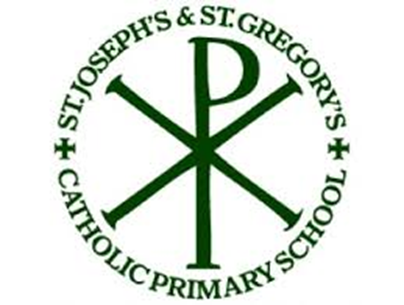 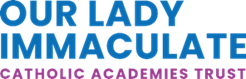 LENT 2022
Let us pray
For 
St Thomas More
Catholic Secondary
Bedford
3. Jesus falls for the first timeThink about a situation which might have gone better? Will you try again?

We adore you, O Christ, and we bless you.R.  Because, by Your holy cross, you have redeemed the world.
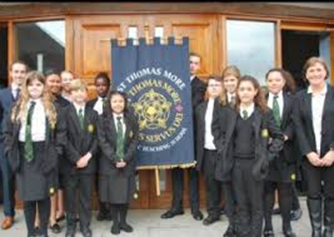 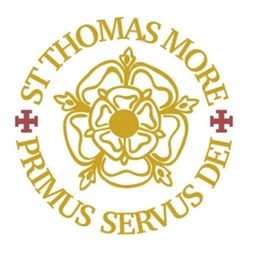 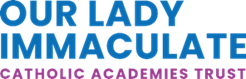 LENT 2022
4. Jesus is met by His Blessed Mother

We pray for Mothers who care for a sick child todayWe adore you, O Christ, and we bless you.R.  Because, by Your holy cross, you have redeemed the world.
Let us pray For Our Lady of Walsingham Catholic Primary School, Corby
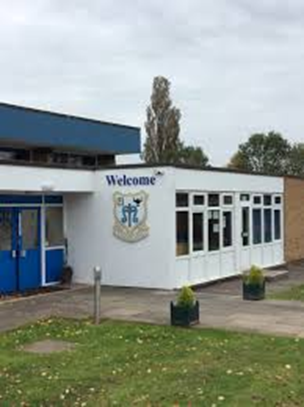 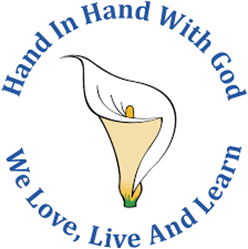 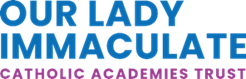 LENT 2022
5. Simon of Cyrene helps Jesus to carry His CrossGive thanks for those people who help you every day. Who are they?

We adore you, O Christ, and we bless you.R.  Because, by your holy cross, you have redeemed the world.
Let us pray ForOur Lady’s Catholic Primary School, Wellingborough
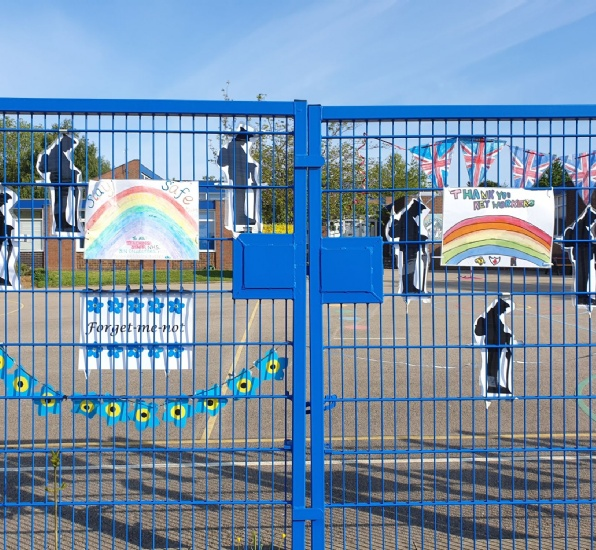 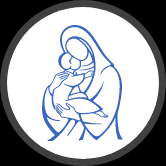 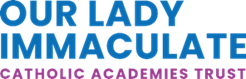 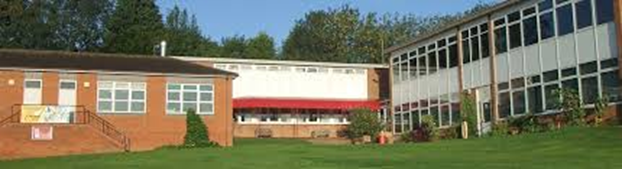 6. Veronica wipes the face of JesusIs there anyone who would appreciate your help/ support today?
We adore you, O Christ, and we bless you.R.  Because, by your holy cross, you have redeemed the world.
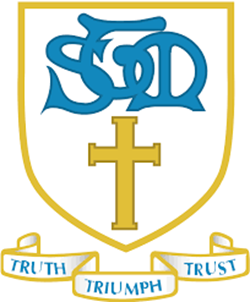 LENT 2022
Let us pray ForSt Thomas More Primary School, Kettering
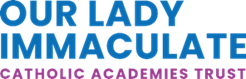 LENT 2022
7. Jesus falls for the second timeLet us pray for the gift of perseverance and reconciliation. Can you give  people/ situations a second chance?
We adore you, O Christ, and we bless you.R.  Because, by your holy cross, you have redeemed the world.
Let us pray ForSt Edward's Catholic Primary School, Kettering
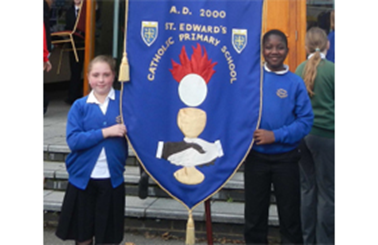 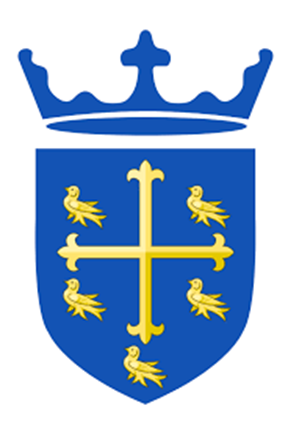 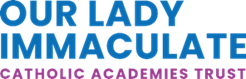 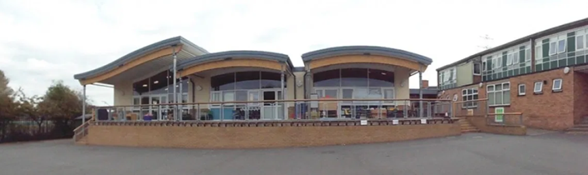 8. The Women of JerusalemWe think of and pray for the women in our own families and women in our world who face injustice today.

We adore you, O Christ, and we bless you.R.  Because, by Your holy cross, you have redeemed the world.
LENT 2022
Let us pray For St Brendan's Catholic Primary School, Corby
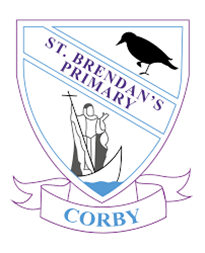 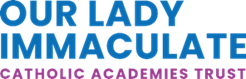 LENT 2022
9. Jesus falls for the third timeHow many times are you prepared to try again?

We adore you, O Christ, and we bless you.R.  Because, by Your holy cross, you have redeemed the world
Let us pray ForSt Gregory's Catholic Primary School, Northampton
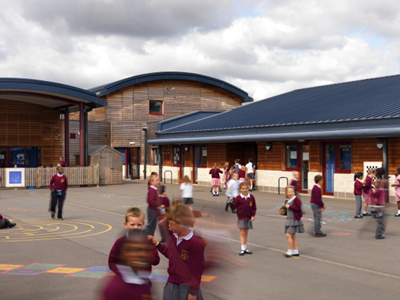 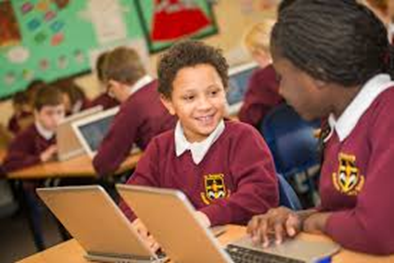 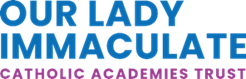 10. Jesus is stripped of His garmentsHow can we show concern for those unfairly treated?

We adore you, O Christ, and we bless you.R.  Because, by Your holy cross, you have redeemed the world.
LENT 2022
Let us pray ForSt Mary's Catholic Primary School, Northampton
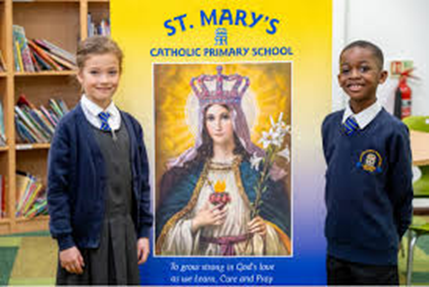 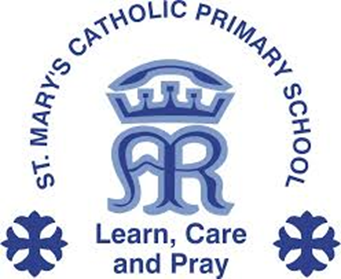 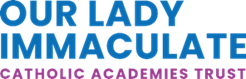 LENT 2022
11. Jesus is nailed to the CrossWhat does the Cross mean for you?

We adore you, O Christ, and we bless you.R.  Because, by Your holy cross, you have redeemed the world
Let us pray For The Good Shepherd Catholic Primary School, Northampton
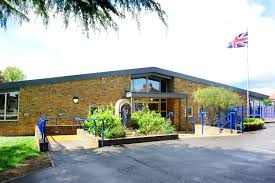 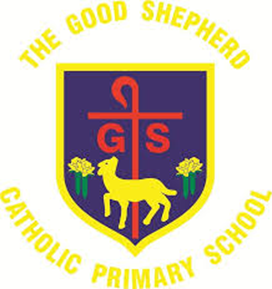 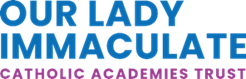 LENT 2022
12. Jesus dies on the CrossWhy did Jesus die?

We adore you, O Christ, and we bless you.R.  Because, by Your holy cross, you have redeemed the world.
St Thomas Becket Catholic School, Northampton
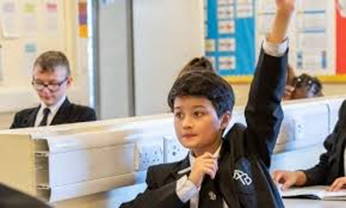 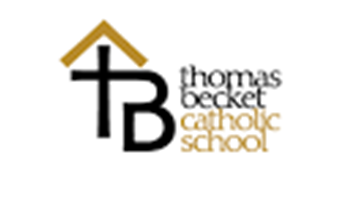 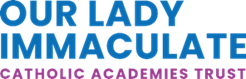 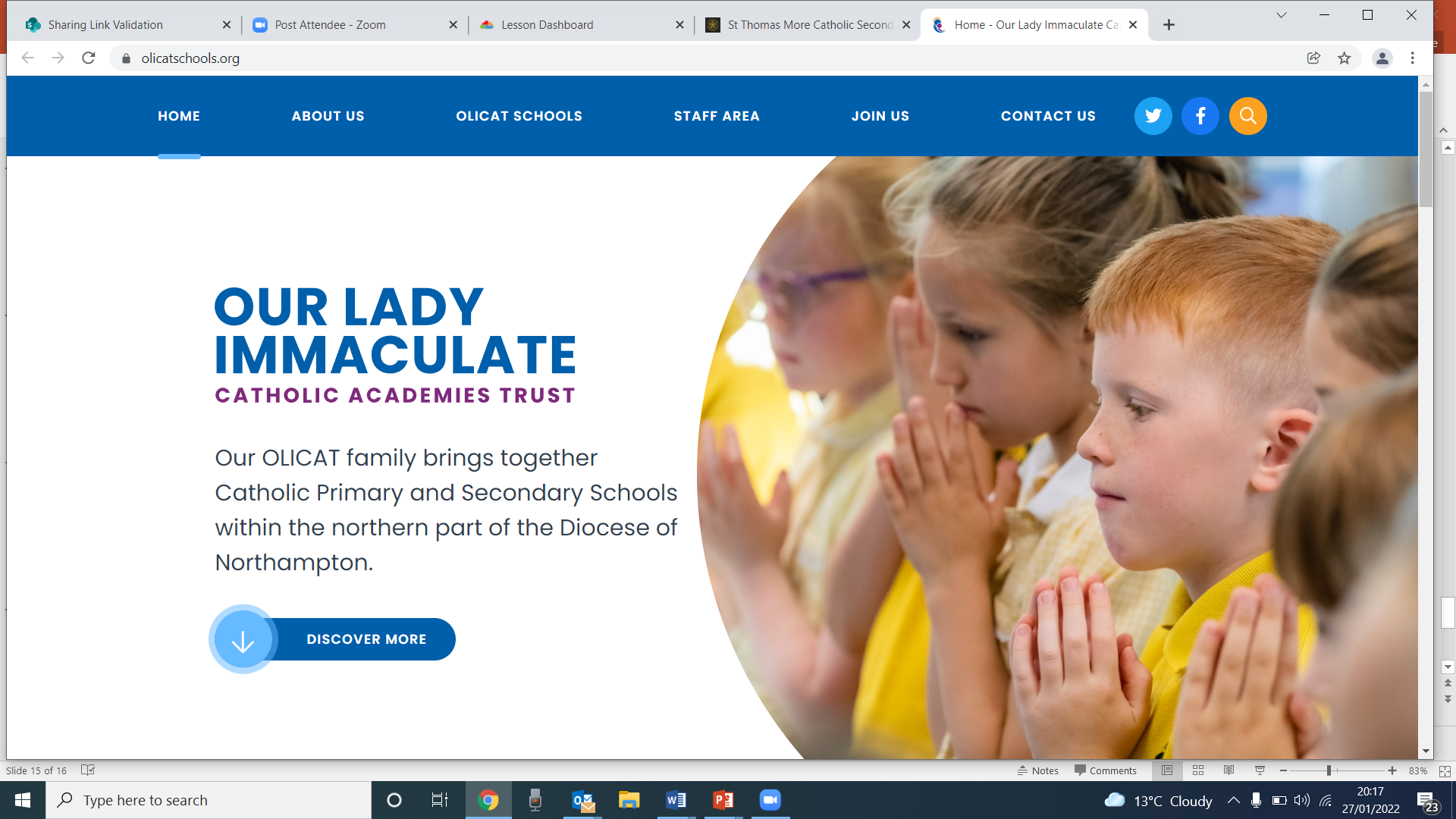 13. Jesus is taken down from the Cross.
How do we find hope when it seems to have gone?
 
We adore you, O Christ, and we bless you.R.  Because, by Your holy cross, you have redeemed the world.
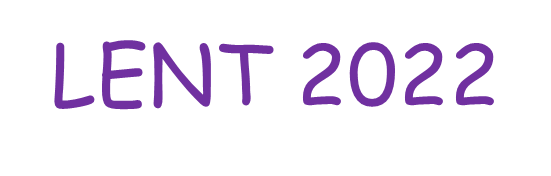 Let us pray 
For 
The OLICAT team
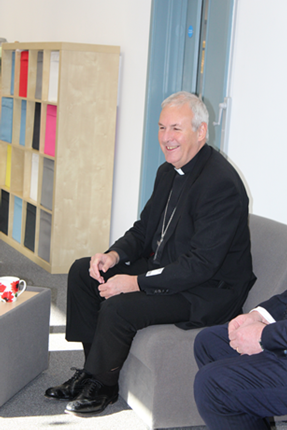 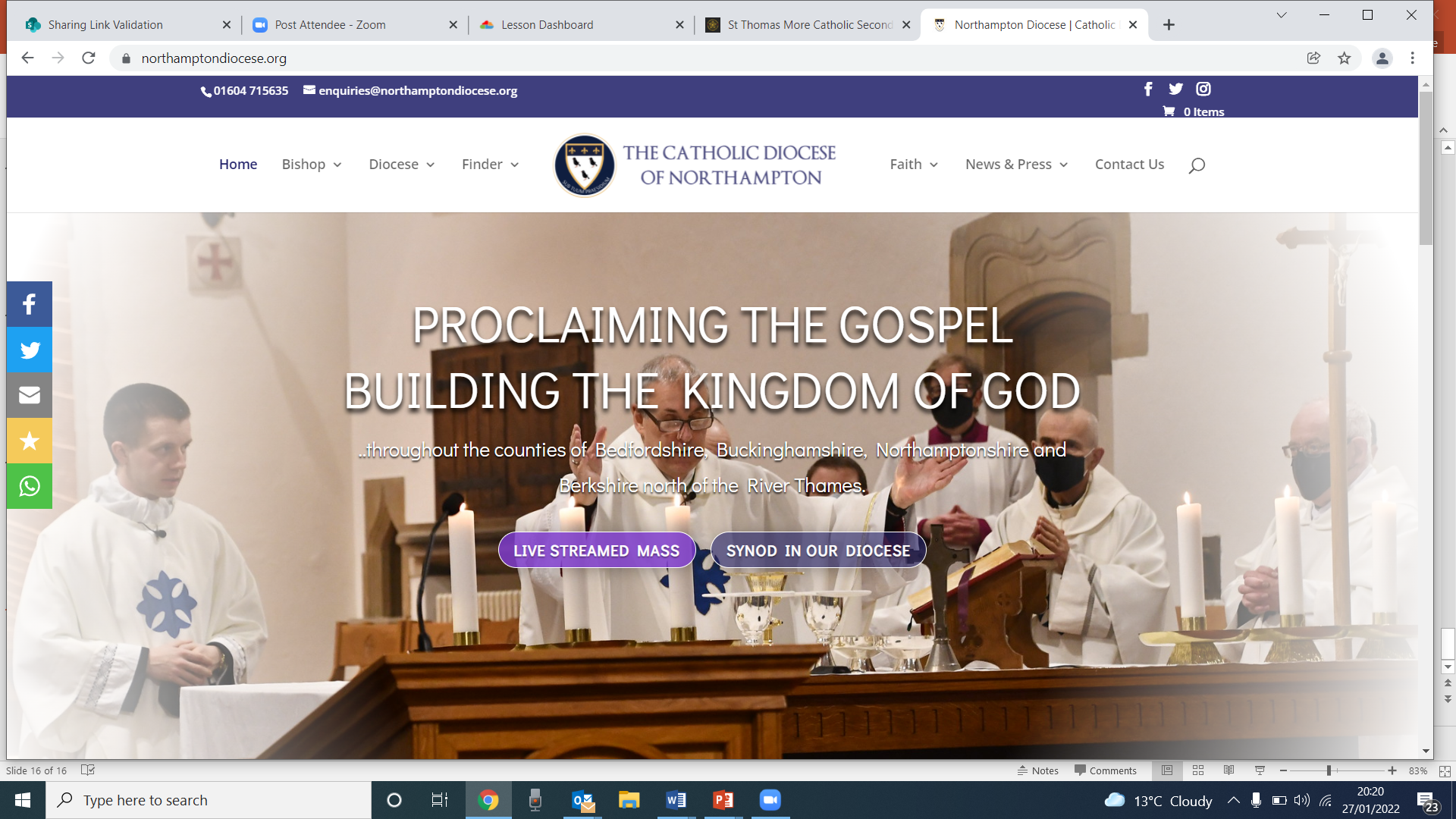 14. Jesus is placed in the TombTake a moment to be quiet. What can you hear? What can you see? Where are the signs of hope today? We wait to celebrate the Resurrection 

We adore you, O Christ, and we bless you.R.  Because, by Your holy cross, you have redeemed the world.
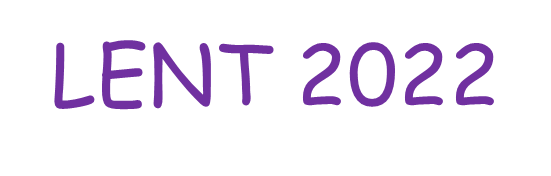 Let us Pray 
 For 
The Diocese of
Northampton